Escuela Normal de Educación Preescolar
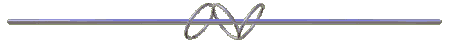 Ana Karen Joana Gutiérrez Rodríguez 
3 año  sección: C
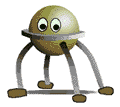 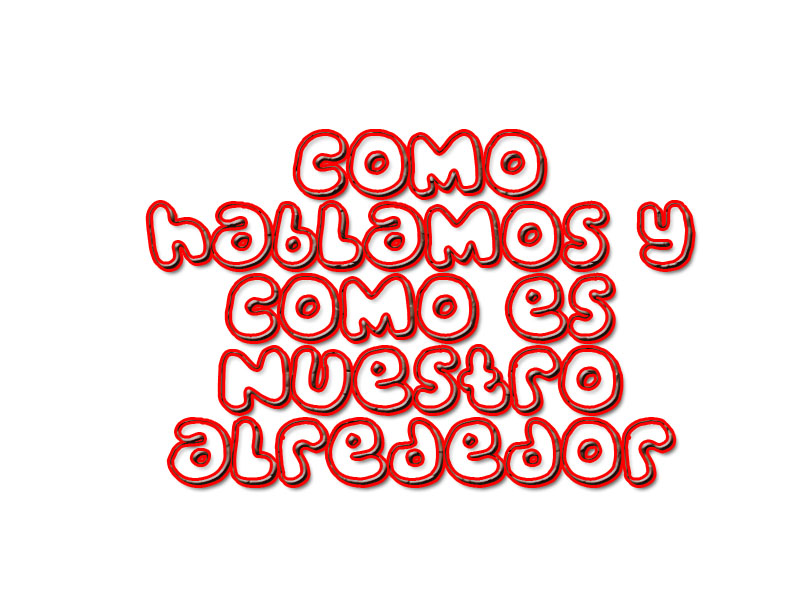 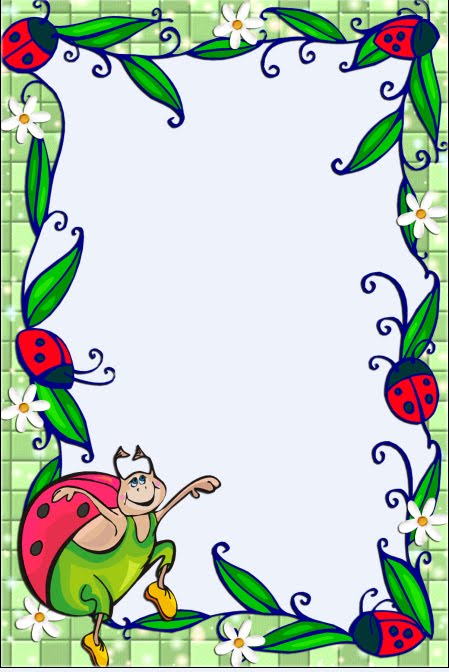 Introducción.
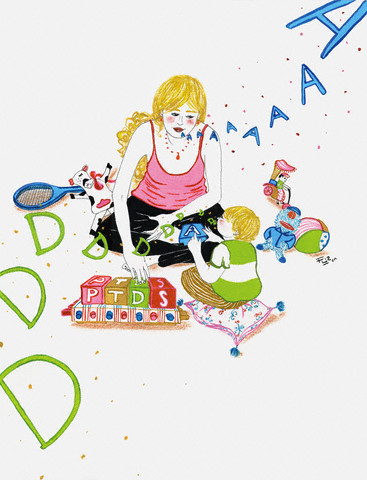 Menú principal
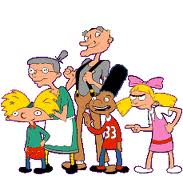 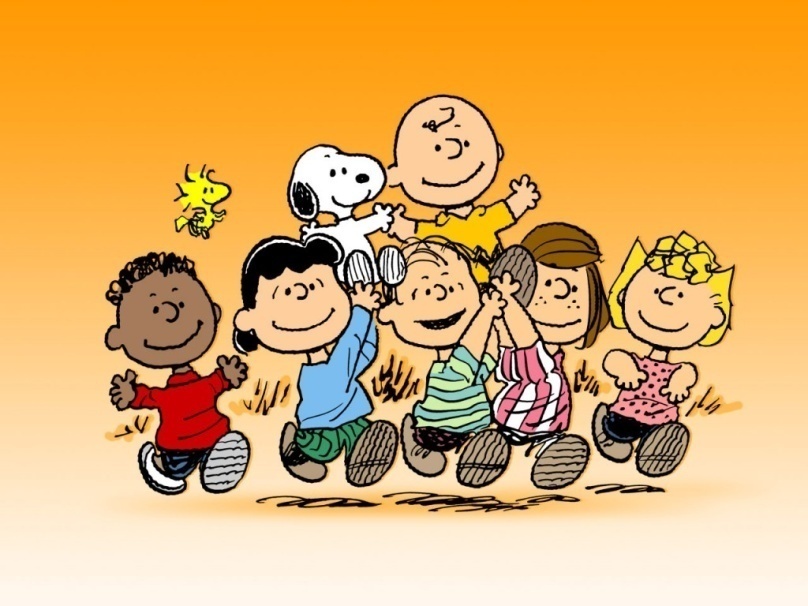 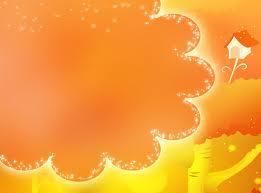 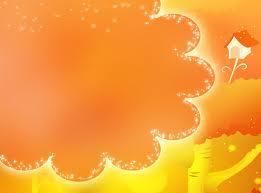 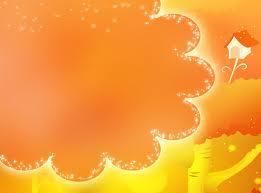 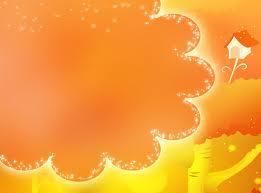 CREDITOS
TIPOS DE LETRAS.
http://www.dafont.com
Google 
www.google.com